ShurrFinancial ATM Program
Another new revenue stream
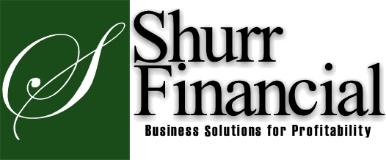 ATM STATISTICS
2013 Federal Reserve Payments Study

5.8 billion ATM withdrawals
1.9 billion from non-FI ATMs
$685.1 billion in volume
Average withdrawal is $118
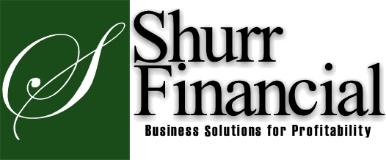 MERCHANT BENEFITS
New revenue stream from ATM surcharge
Same benefits as traditional card processing (give customers access to money) without the related costs
No processing fees
No monthly minimums*
No retrieval or chargeback fees 
Reduced PIN-based fees at the point of sale
Cash retention
ShurrFinancial ATM
Turn-key solution
Hardware, deployment and transportation services
Installation and training
Multiple connectivity options
Online reporting
Vault cash and armor car solution
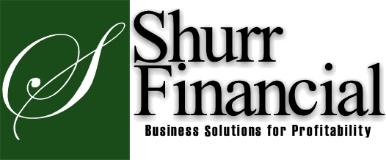 CONNECTIVITY OPTIONS
Traditional Dial Up
Dedicated phone line
Reduced cardholder concerns
Remote diagnostics
IP Solution
Router – dial to IP converter
Same ATM – connects to existing DSL or cable connection
No additional transaction fees
 Wireless ATMs
Router – dial to wireless converter
Same ATM – transactions transmitted via AT&T cellular network
Additional service fees apply
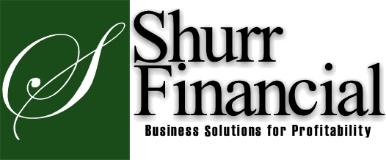 SETTLEMENT OPTIONS
Merchant Cash
Merchant stocks machine
Rapid replenishment of dispensed funds – 48 hour cycle
Stock as often as needed
Most merchants opt for this solution
NAB/SF Vault Cash 
NAB/SF handles all cash management
Additional hardware required
Additional service fees
Ideal for arenas, airports, hospitals
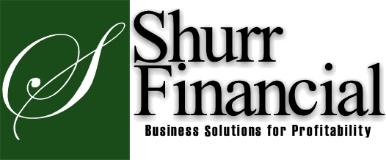 PROGRAM OVERVIEW
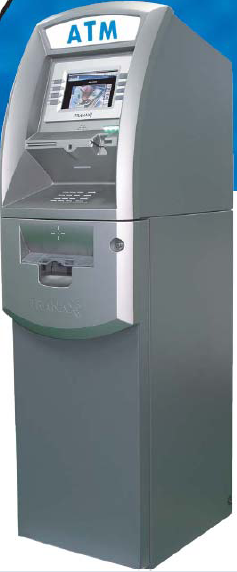 Hantle 17005w ($2,300.00)
	Height: 	56" Width : 	17" Depth : 	23” Weight: 	206 lbs
ADA compliant
Visa encrypting pin pad
Thermal printer
Removable 1000 note cassette
IP and dial-up connectivity
Full 7” color display
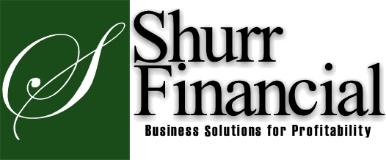 ASSUMPTIONS
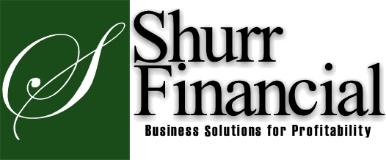 Leasing
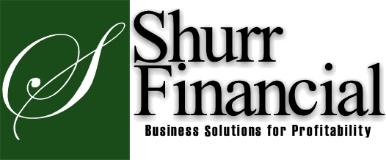 ROI – ATM LEASE
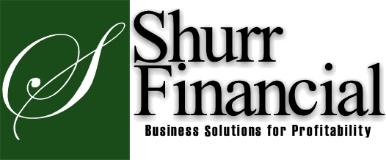 PROGRAM OVERVIEW
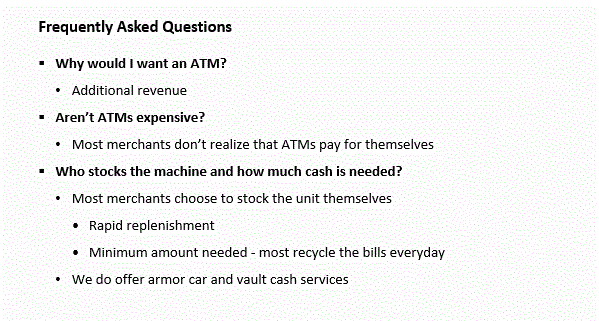 PROGRAM OVERVIEW
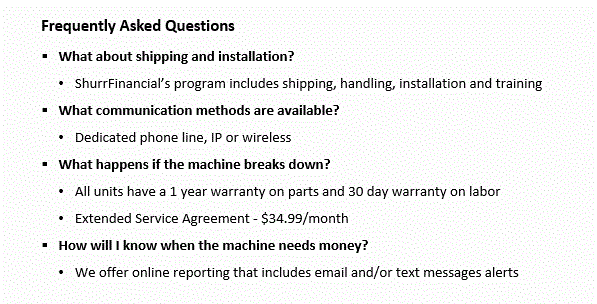 PROGRAM OVERVIEW